Государственное бюджетное учреждение дополнительного профессионального образования «Ставропольский краевой институт развития образования, повышения квалификации и переподготовки работников образования»
Повышение профессиональной 
компетентности молодых педагогов 
посредством игровых технологий
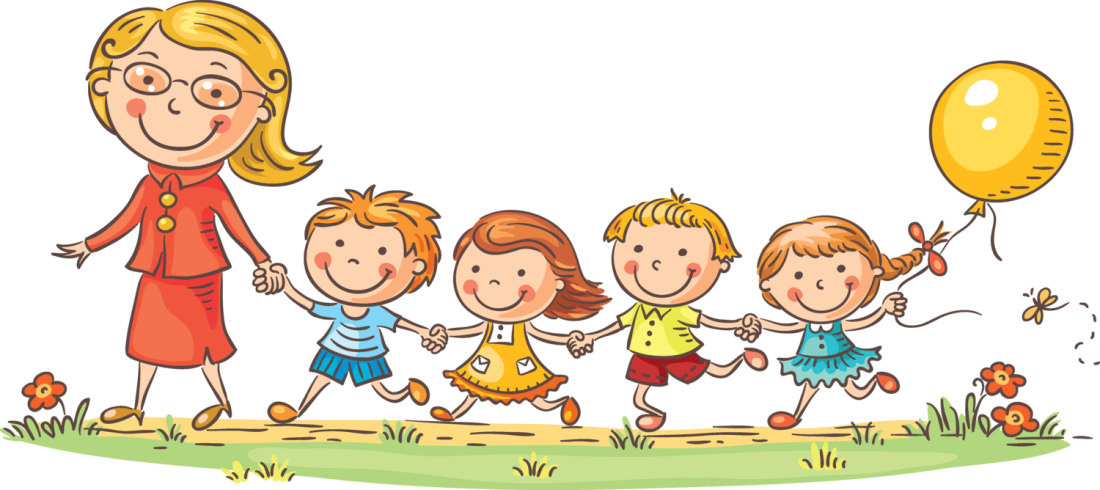 Подготовила: Кузьминова Е.А.,
 доцент кафедры 
дошкольного образования, 
к.п.н., доцент
2021
Цель:
сформировать у педагогов мотивацию, направленную на освоение новых знаний, осмысление необходимости и возможности применения игровых технологий как показателя педагогической компетентности современного педагога.
Понятие игровой технологии
Игровая технология – это организация педагогического процесса в форме различных педагогических игр. 
Это последовательная деятельность педагога по:
отбору, разработке, подготовке игр;
включению детей в игровую деятельность;
осуществлению самостоятельной игры;
подведению итогов, результатов игровой деятельности.
Цель игровой технологии – создание полноценной мотивационной основы для формирования навыков и умений деятельности в зависимости от условий функционирования дошкольного учреждения и уровня развития детей.

Задачи:
Достигнуть высокого уровня мотивации, осознанной потребности в усвоении знаний и умений за счёт собственной активности ребёнка.
Подобрать средства, активизирующие деятельность детей и повышающие её результативность.
Требования к применению игровой технологии:
Технологическая схема – описание технологического процесса с разделением на логически взаимосвязанные функциональные элементы.
Научная база – опора на определённую научную концепцию достижения образовательных целей.
Системность – технология должна обладать логикой, взаимосвязью всех частей, целостностью.
Управляемость – предполагается возможность целеполагания, планирования процесса обучения, поэтапной диагностики, варьирование средств и методов с целью коррекции результатов.
Эффективность – должна гарантировать достижение определённого стандарта обучения, быть эффективной по результатам и оптимальной по затратам.
Воспроизводимость – применение в других образовательных областях.
Концептуальные основы игровой технологии:
Игровая форма совместной деятельности с детьми создаётся при помощи игровых приёмов и ситуаций, выступающих в качестве средства побуждения и стимулирования ребёнка к деятельности.
Игровая технология охватывает определённую часть образовательного процесса, объединённую общим содержанием, сюжетом, персонажем.
В игровую технологию включаются последовательно игры и упражнения, формирующие одно из интегративных качеств или знание из образовательной области. Но при этом игровой материал должен активизировать образовательный процесс и повысить эффективность освоения учебного материала.
 Реализация педагогической игры осуществляется в следующей последовательности – дидактическая цель ставится в форме игровой задачи, образовательная деятельность подчиняется правилам игры; обучающий материал используется в качестве её средства; успешное выполнение дидактического задания связывается с игровым результатом
Целевые ориентации игровой технологии:
Развивающие 
развитие внимания, памяти, речи, мышления; 
умений сравнивать, сопоставлять, находить аналогии; 
развитие воображения, фантазии, творческих способностей, эмпатии, рефлексии, умения находить оптимальные решения; 
развитие мотивации к дальнейшей учебной деятельности
Дидактические
расширение кругозора; 
познавательная деятельность; 
формирование и применение определенных знаний, умений и навыков, необходимых в практической деятельности; 
развитие образовательных умений и навыков; 
развитие трудовых навыков.
Воспитывающие 
воспитание самостоятельности, воли; 
формирование определенных подходов, позиций, нравственных, эстетических и мировоззренческих установок; 
воспитание сотрудничества, коллективизма, общительности.
Социализирующие 
приобщение к нормам и ценностям общества; 
адаптация к условиям среды; 
стрессовый контроль, само регуляция; 
обучение общению; психотерапия.
Главный компонент игровой технологии – непосредственное и систематическое общение педагога и детей.
Игровая технология:- активизирует воспитанников;- повышает познавательный интерес;- вызывает эмоциональный подъем;- способствует развитию творчества;- максимально концентрирует время занятий за счет четко сформулированных условий игры.
Значение игровой технологии
при правильном руководстве она становится: способом обучения; деятельностью для реализации творчества; методом терапии; первым шагом социализации ребёнка в обществе.
Формирование игровой компетентности педагога
Три главных способности
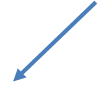 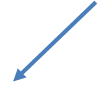 развитое воображение, позволяющее преодолевать стереотипы и создавать новые образы и сюжеты
поддержка инициативы и самостоятельности самих детей, их уверенности в собственных возможностях
эмоциональная выразительность и артистизм, вовлекающие детей в воображаемую ситуацию
Использование игровых технологий разной направленности
формирования мотивационной и эмоционально-волевой готовности 
к школе
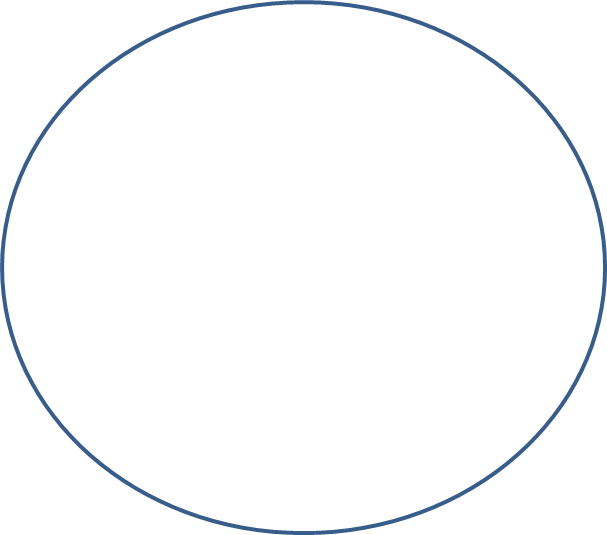 коммуникация 
и социализация
создание воображаемой ситуации
развитие 
воображения
Виды педагогических игр 1. По виду деятельности :физические ( двигательные), интеллектуальные (умственные), трудовые, социальные, психологические.2. По характеру педагогического процесса :а) обучающие, тренировочные, контролирующие и обобщающие;б) познавательные, занимательные, воспитательные, развивающие;в) репродуктивные, продуктивные, творческие;г) коммуникативные, диагностические,3. По характеру игровой методики : предметные, сюжетно-ролевые, интеллектуальные игры, игры с готовыми правилами (дидактические).  4. По содержанию – музыкальные, математические, социализирующие, логические и т.д.5. По игровому оборудованию : настольные, компьютерные, театрализованные, сюжетно-ролевые, режиссёрские.6. По типу организации: групповые, подгрупповые, индивидуальные (по С.Новосёловой, в рамках ФГОС)
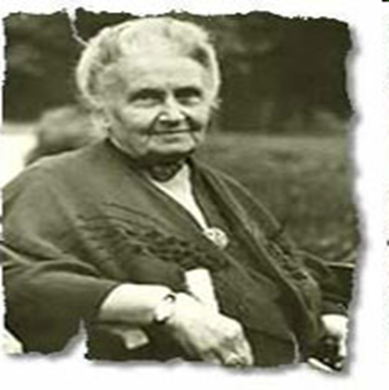 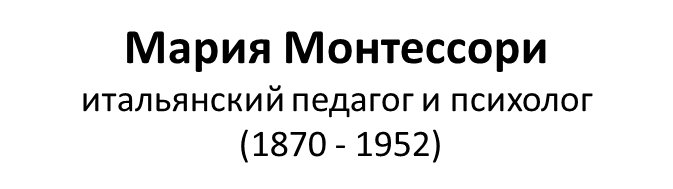 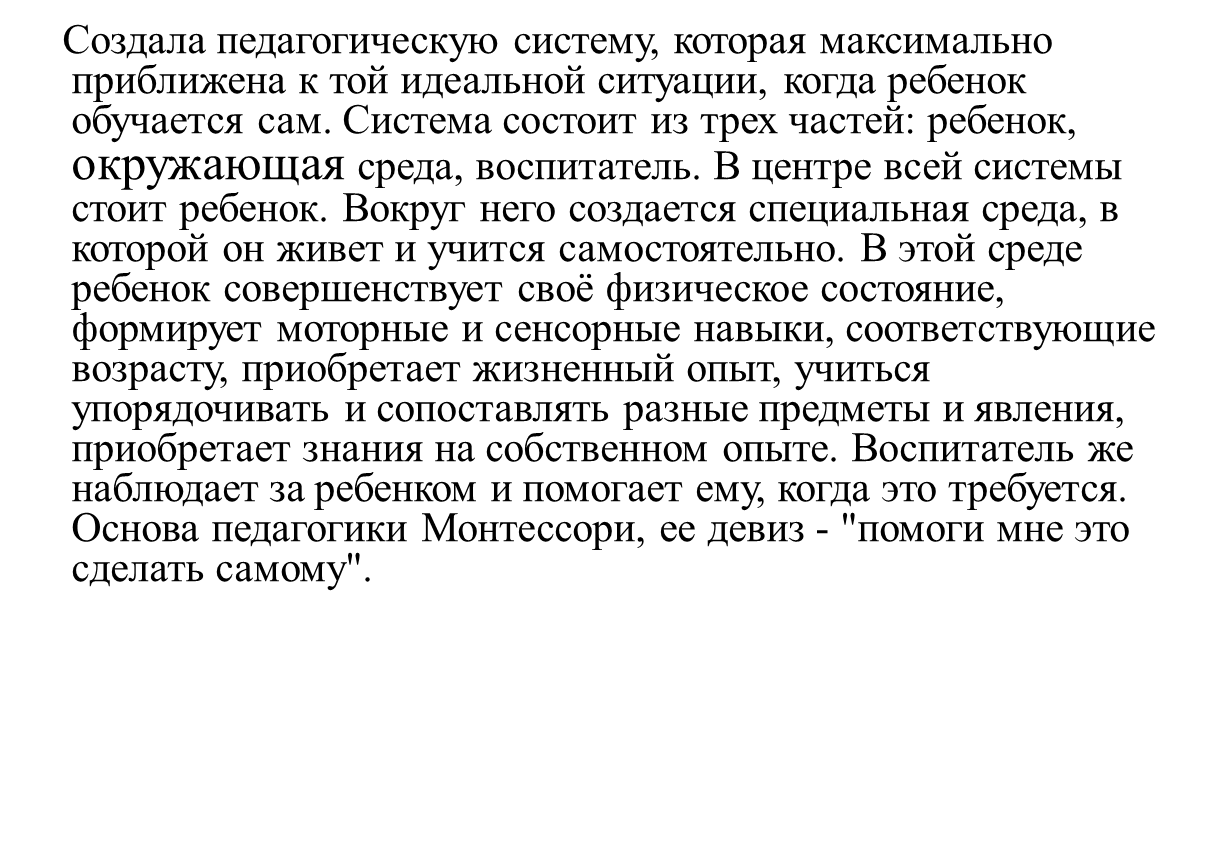 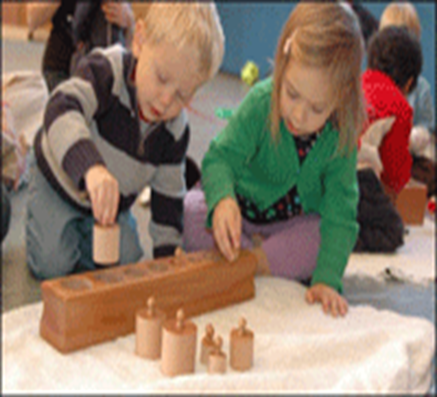 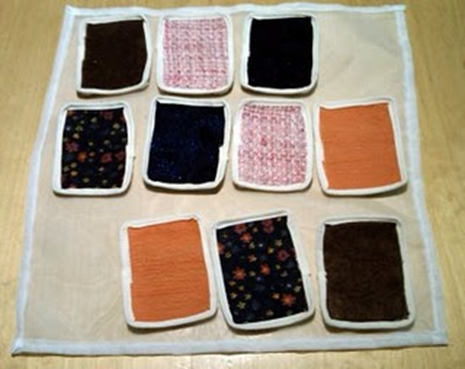 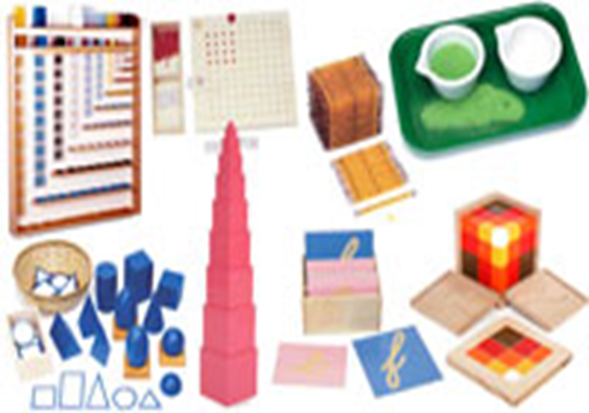 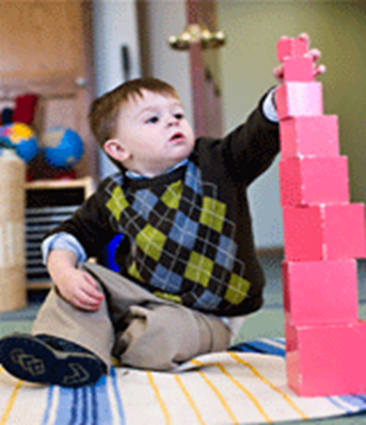 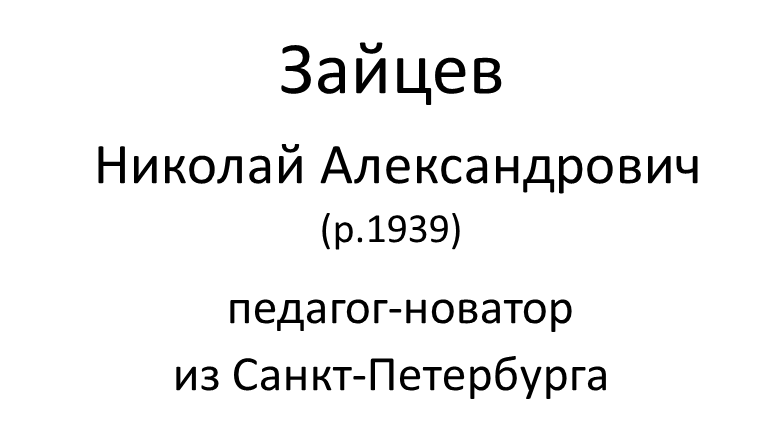 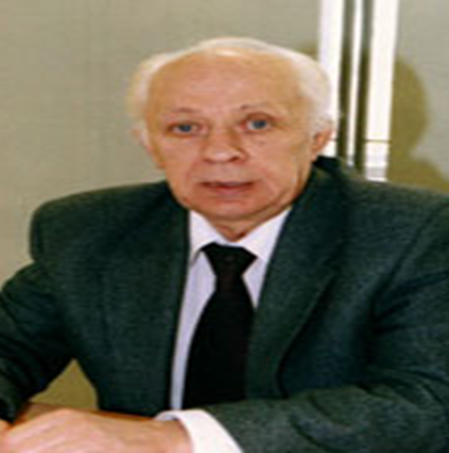 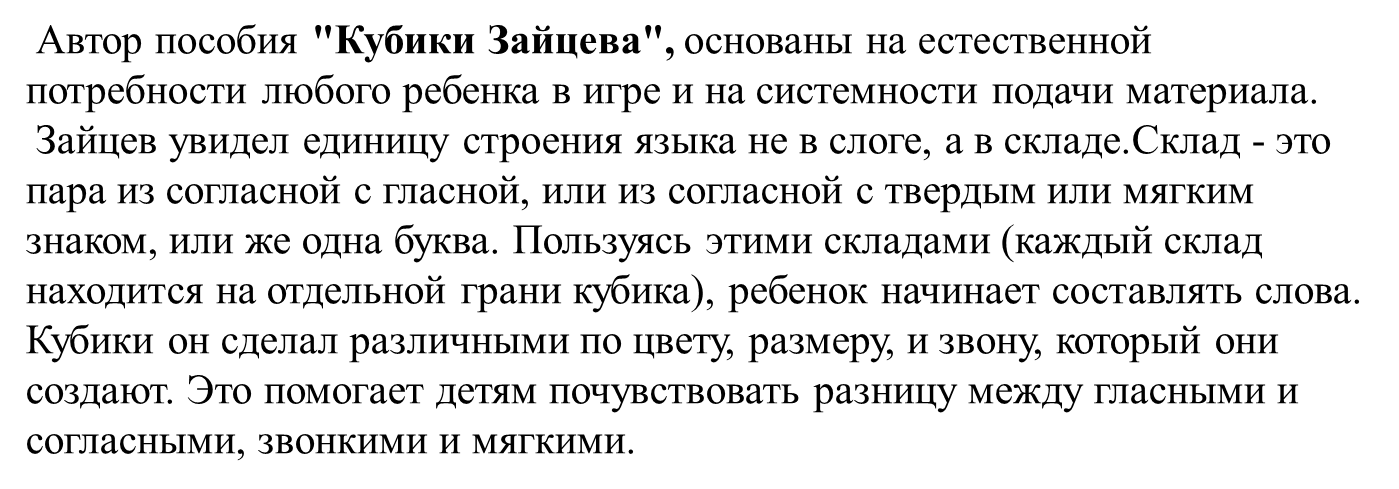 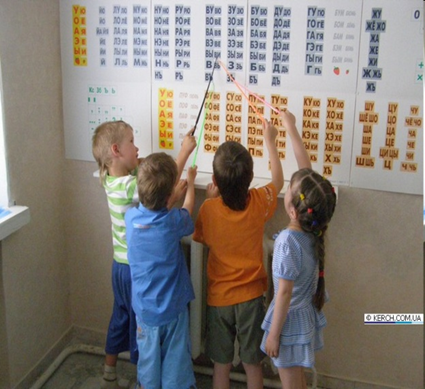 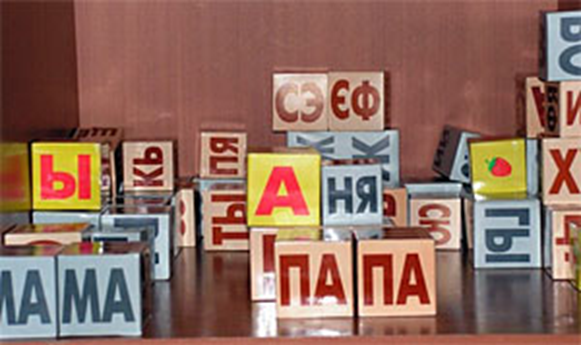 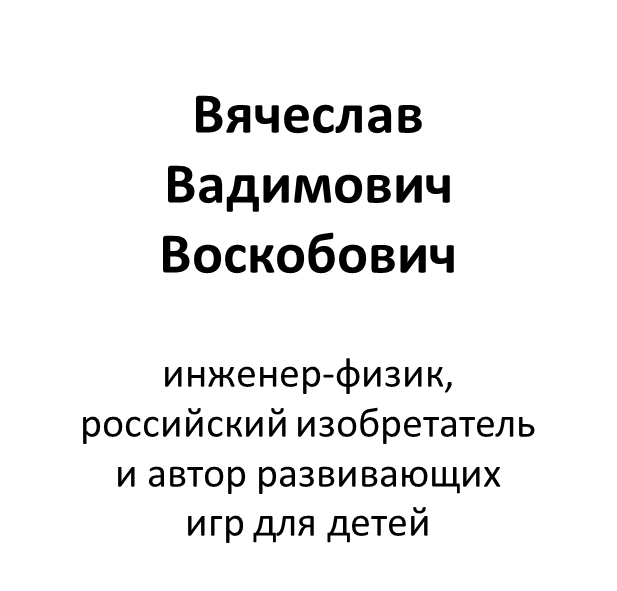 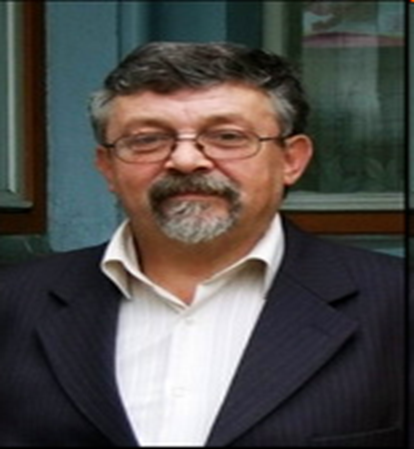 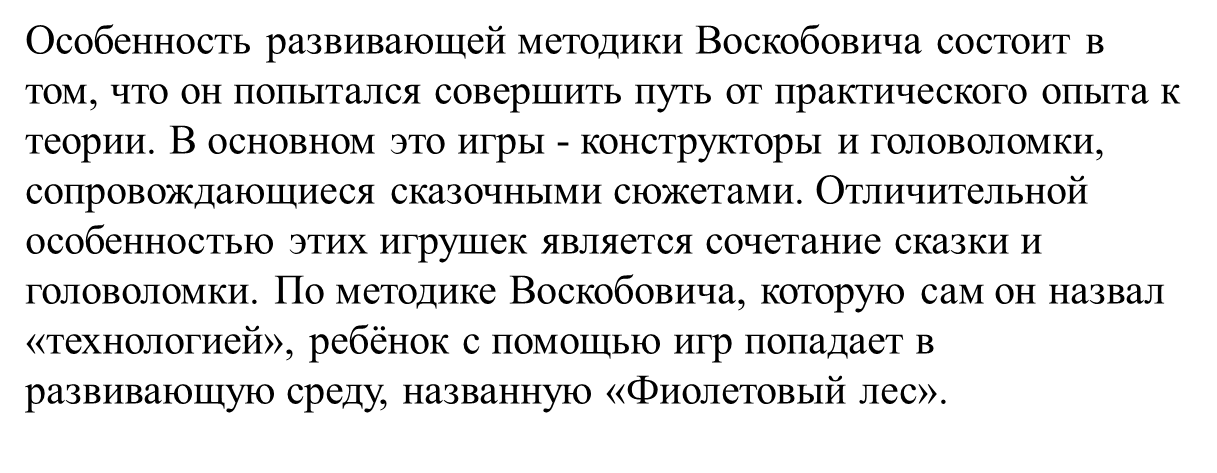 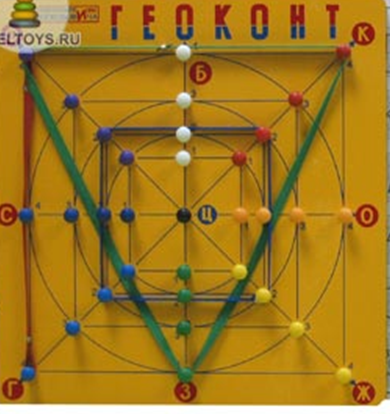 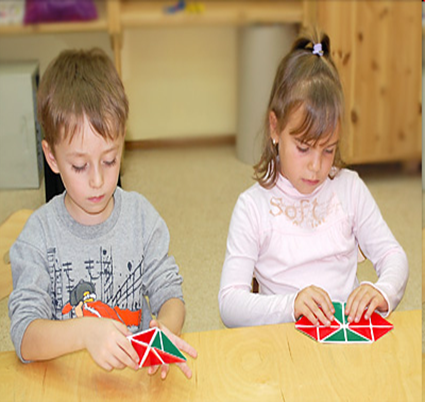 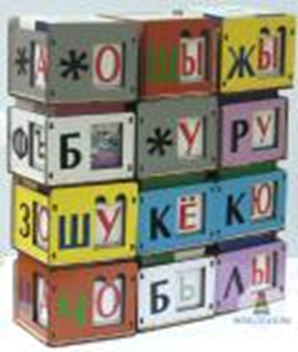 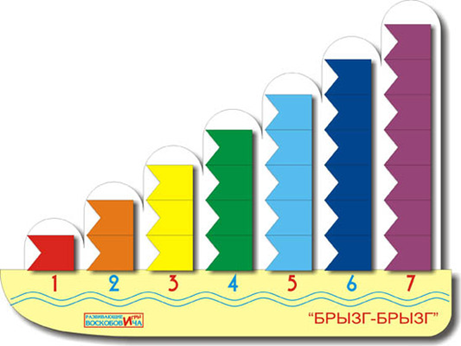 Золтан Дьенеш - всемирно известный венгерский педагог и математик, профессор. Основатель игрового подхода к развитию детей «Новая математика» ("New Mathematics"), идея которого заключается в освоении детьми математики посредством увлекательных логических игр, песен и танцев. 
Логические игры с блоками Дьенеша способствуют развитию логических, комбинаторных и аналитических способностей детей. Ребенок разделяет блоки по свойствам, запоминает и обобщает. 
Игровые упражнения по методике Дьенеша доступно знакомят детей с формой, цветом, размером и толщиной объектов, с математическими представлениями и основами информатики. Блоки способствуют развитию у детей мыслительных операций: анализа, синтеза, сравнения, классификации, обобщения, В настоящее время во всем мире для развития детей,
 также логического мышления, 
творческих способностей и познавательных 
процессов - восприятия, памяти, внимания 
и воображения. 
С блоками Дьенеша могут играть дети разного
 возраста: от самых маленьких (с двух лет) до
 начальной (и даже средней) школы. 
Для подготовки к школе широко используются «Логические блоки Дьенеша» в различных вариантах исполнения: объемные и плоскостные.
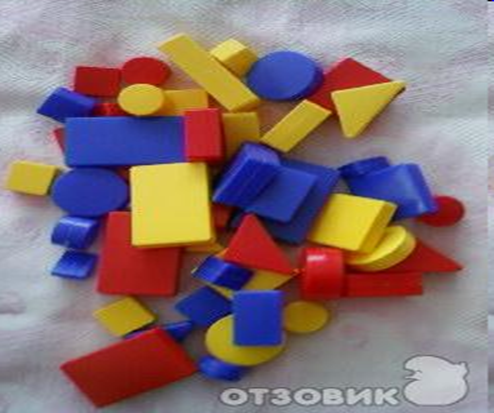 Бельгийский учитель начальной школы Джордж Кюизинер (1891-1976) разработал универсальный дидактический материал для развития у детей математических способностей. В 1952 году он опубликовал книгу "Числа и цвета", посвященную своему пособию.

Палочки Кюизенера – это счетные палочки, которые еще называют «числа в цвете», цветными палочками, цветными числами, цветными линеечками. В наборе содержатся палочки-призмы 10 разных цветов и длиной от 1 до 10 см. Палочки одной длины выполнены в одном цвете и обозначают определенное число. Чем больше длина палочки, тем большее значение числа она выражает.
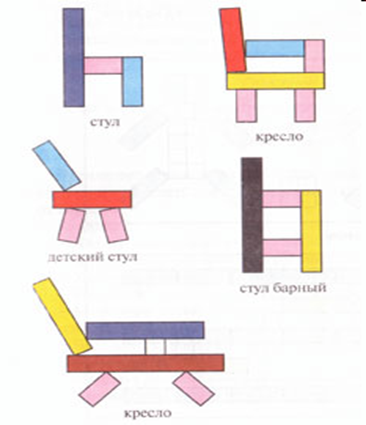 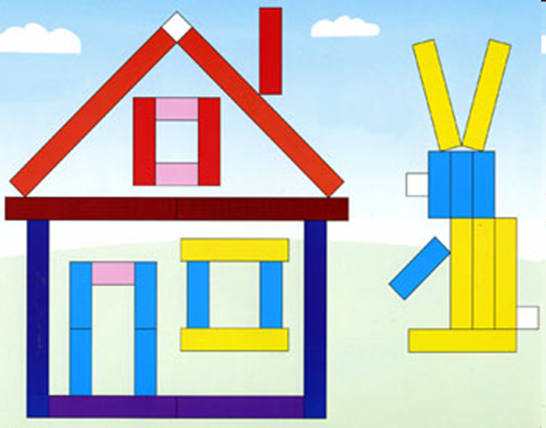 Глен Доман американский врач-нейрофизиолог (1920 г.р.) Филадельфия
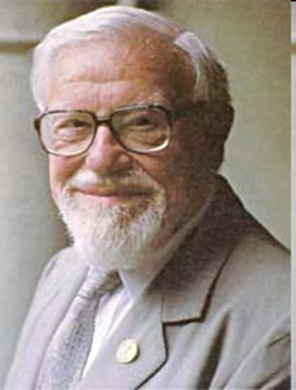 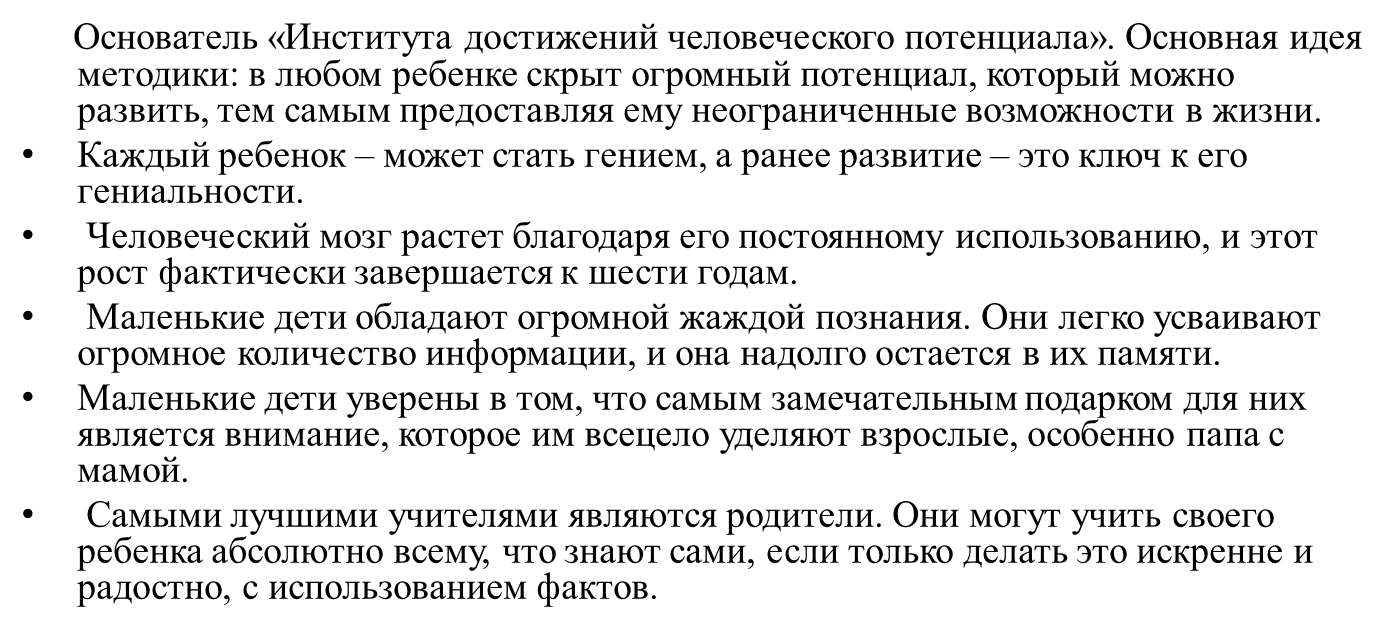 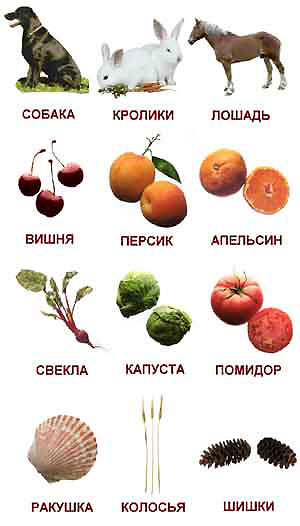 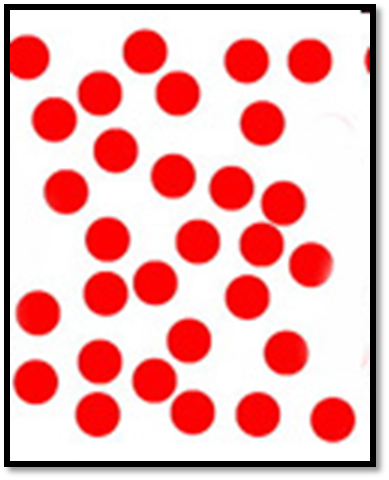 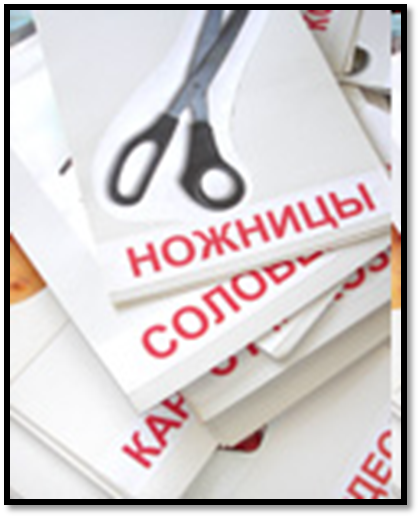 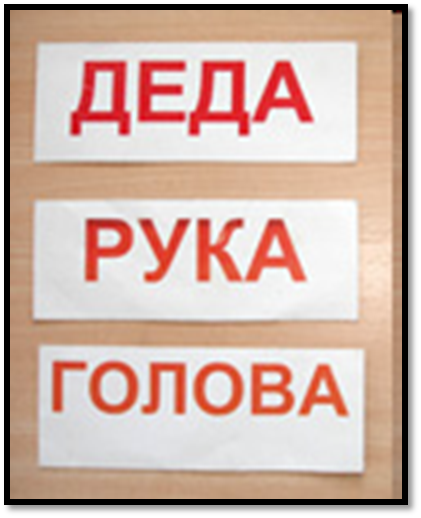 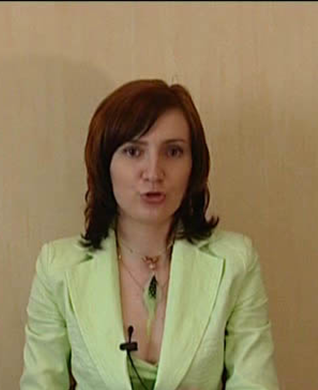 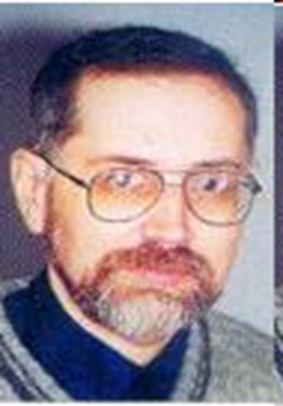 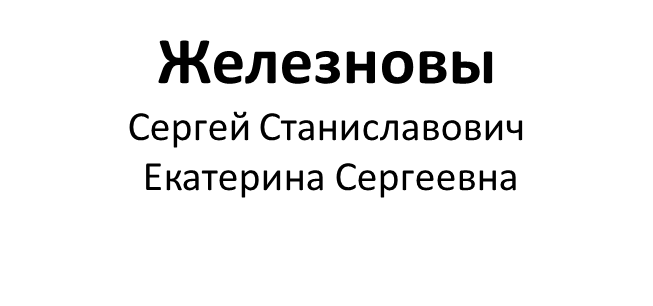 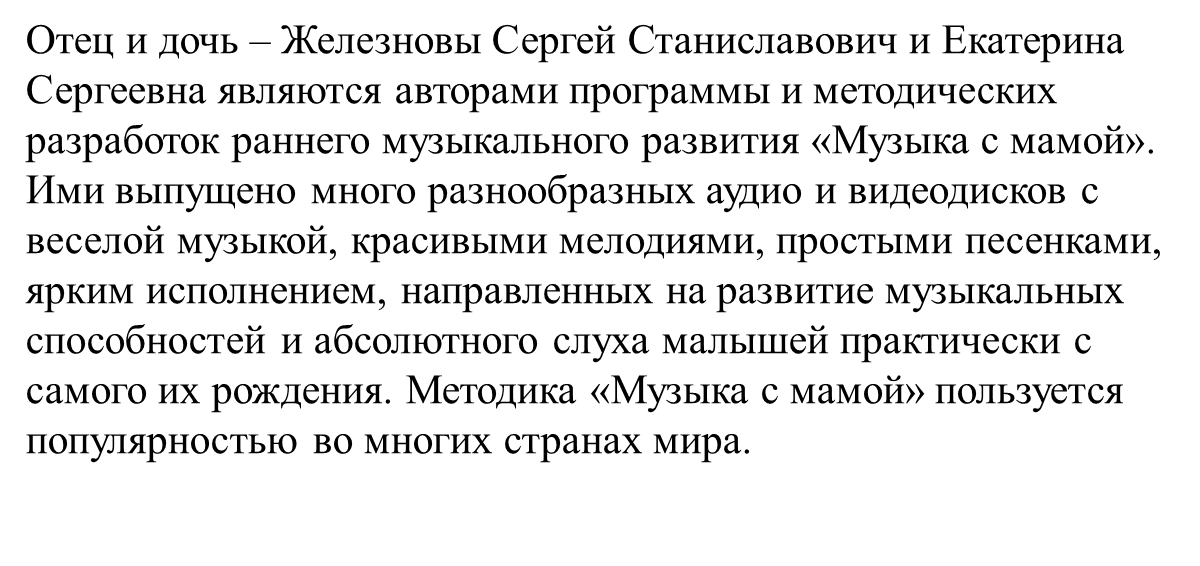